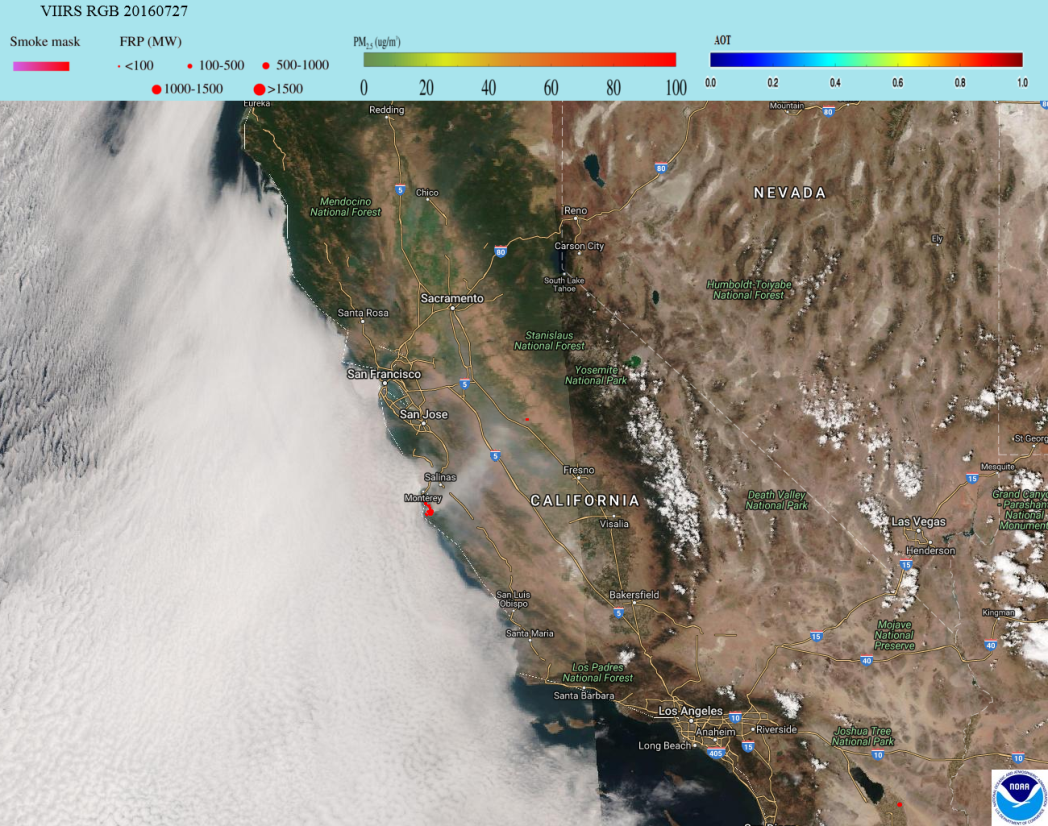 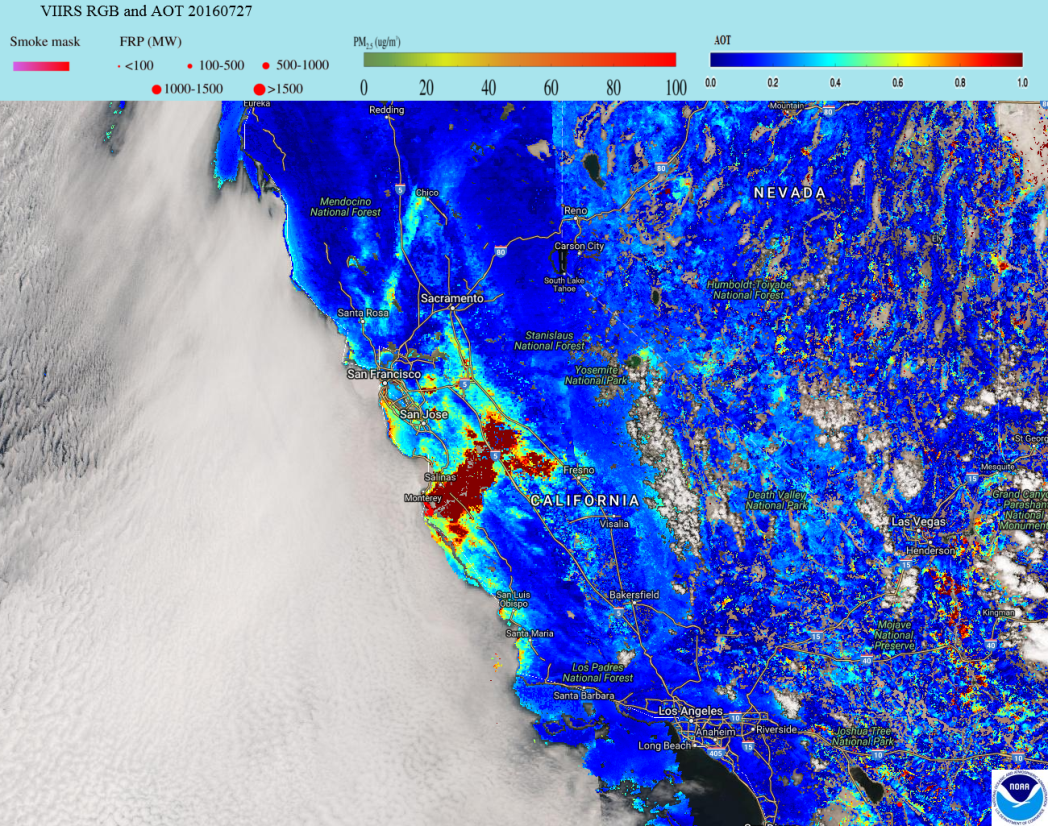 Soberanes Fire
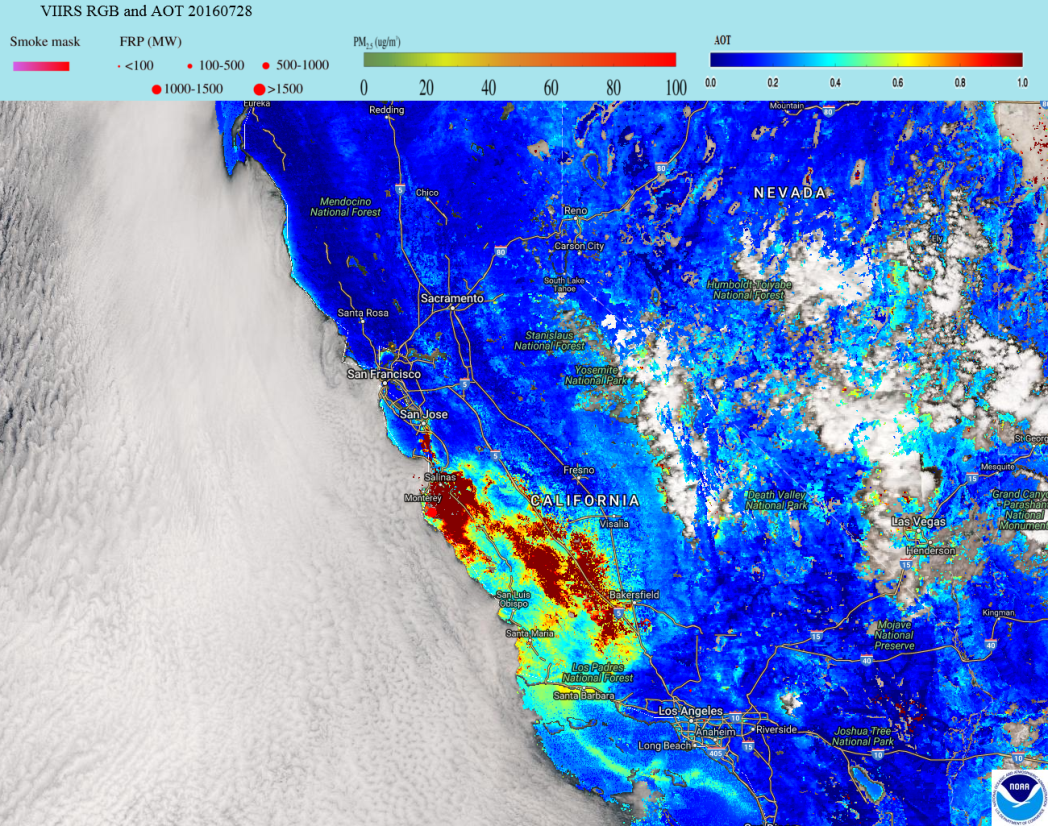 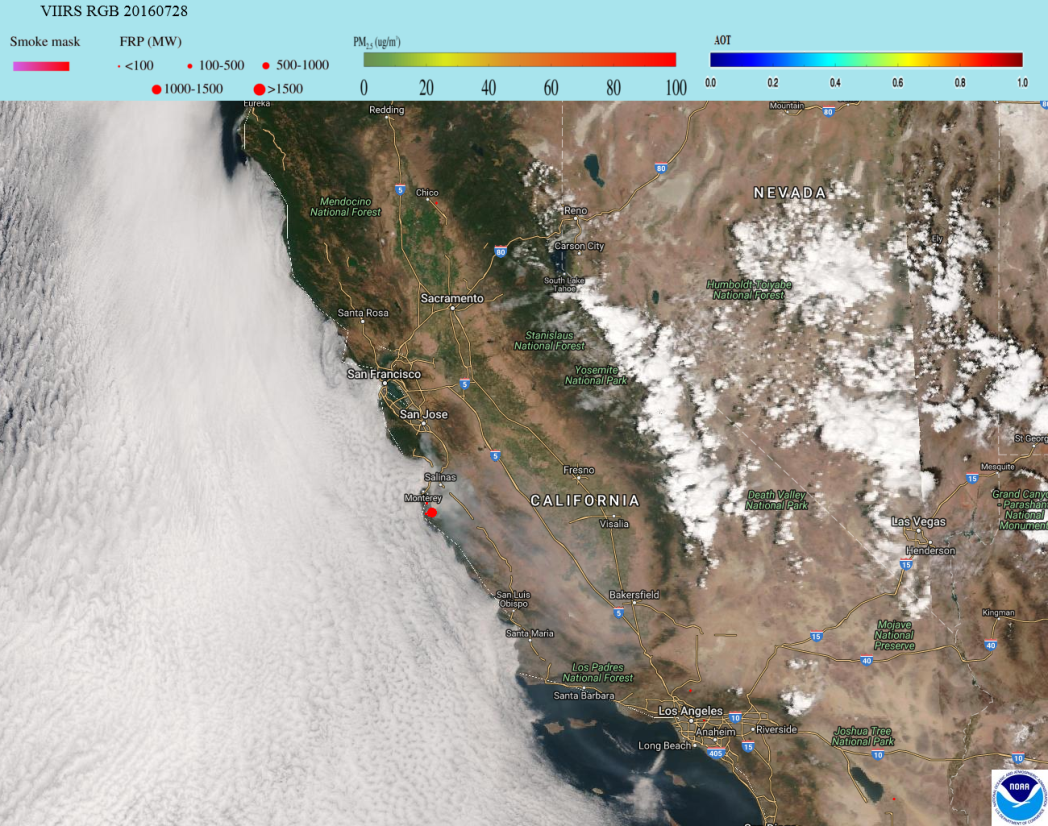 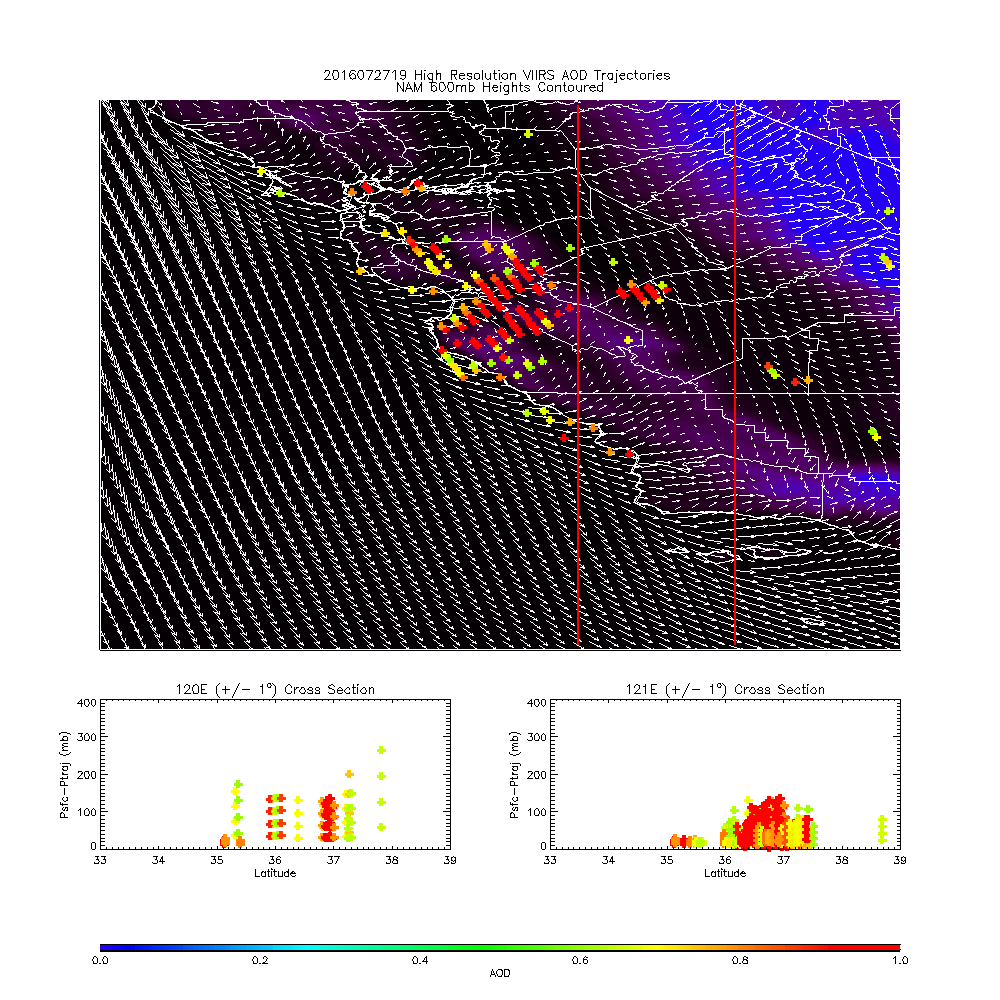 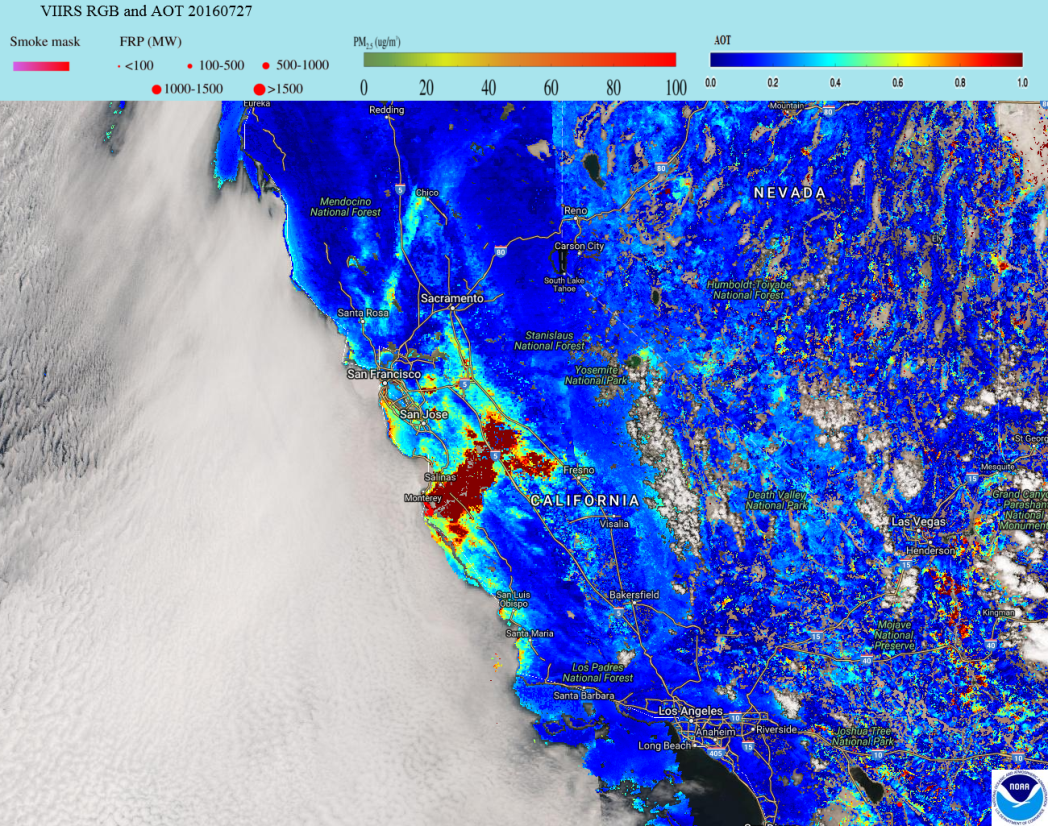 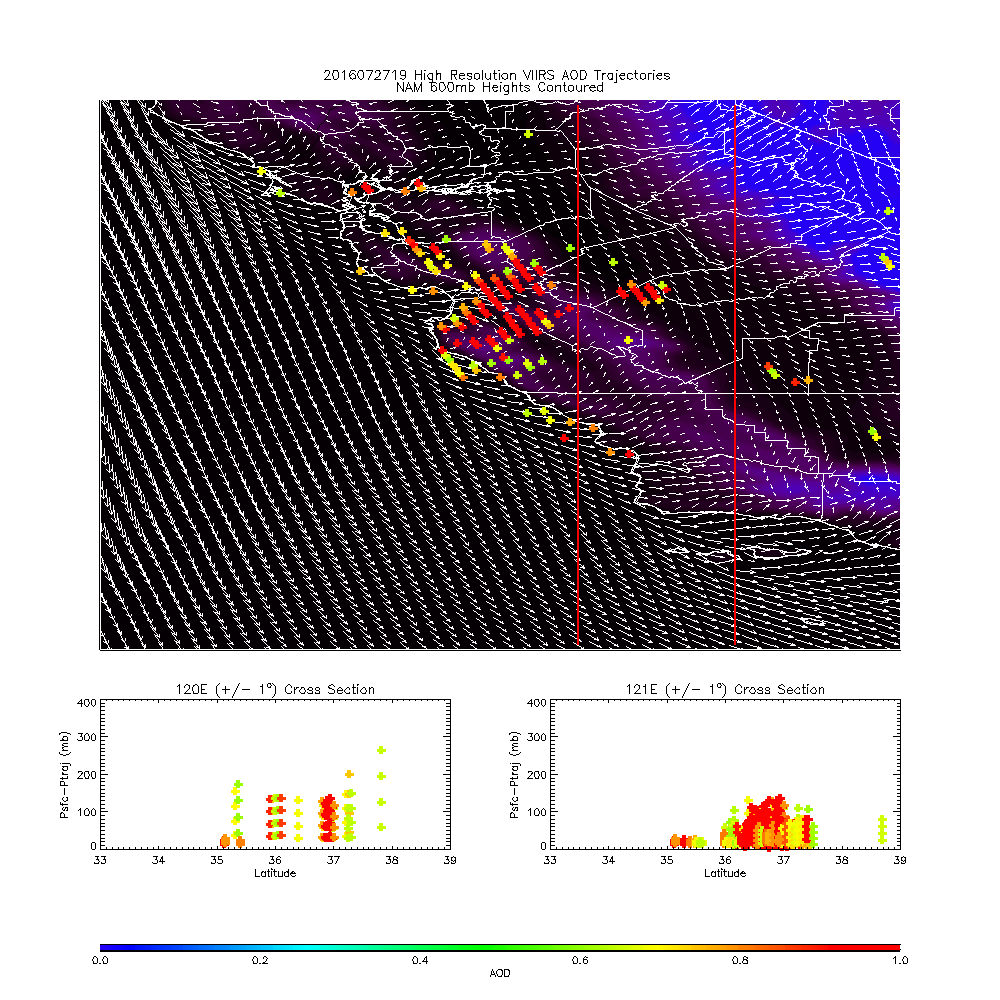 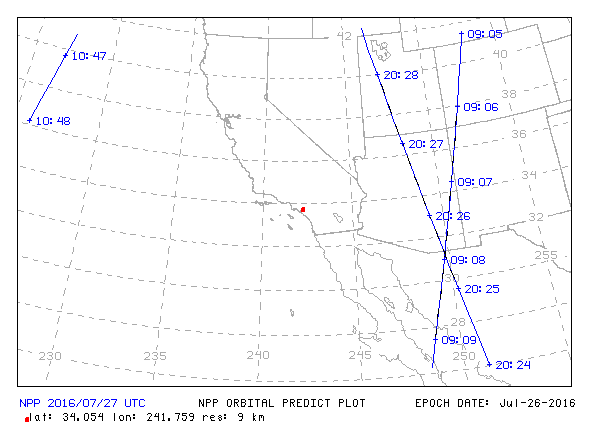 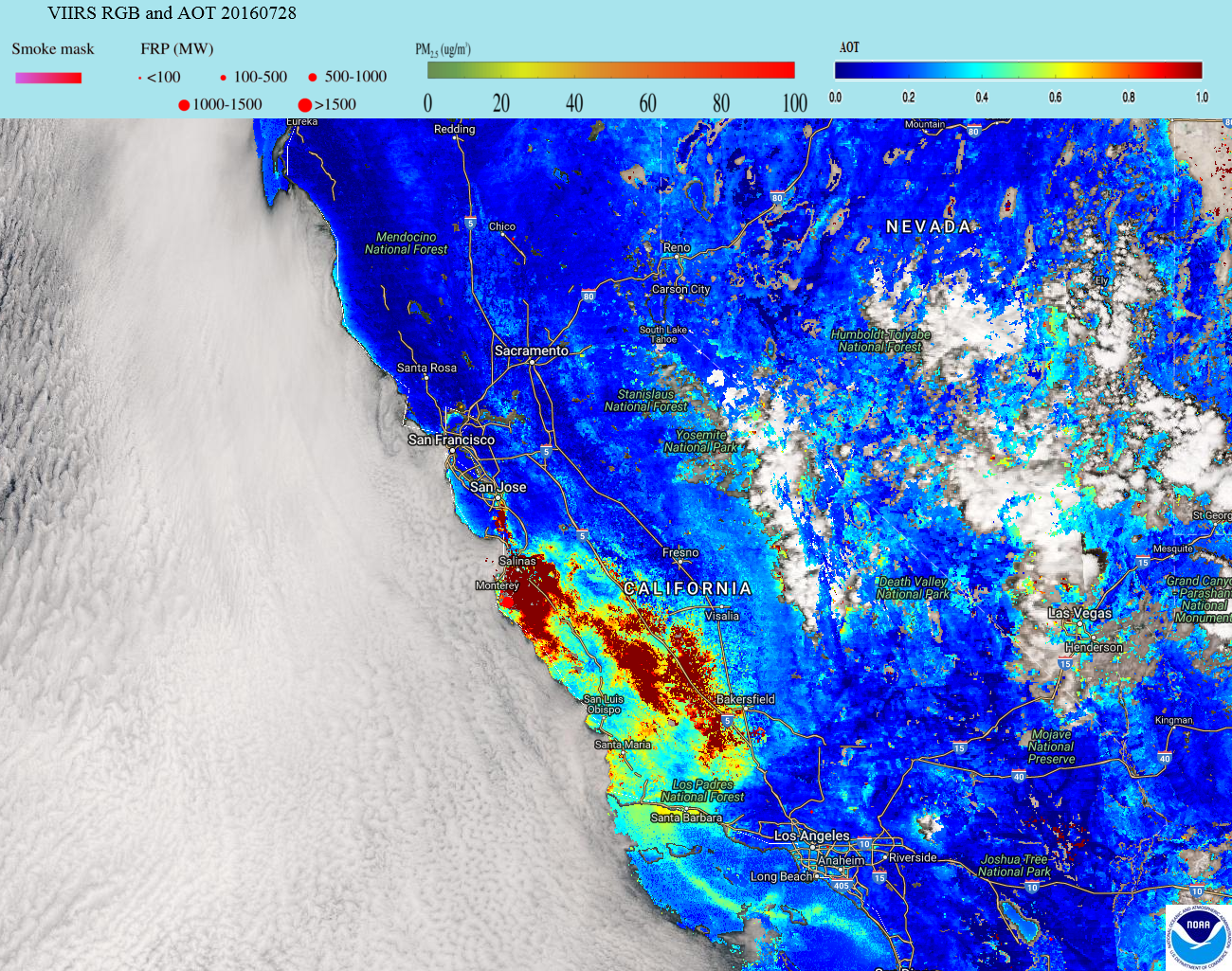 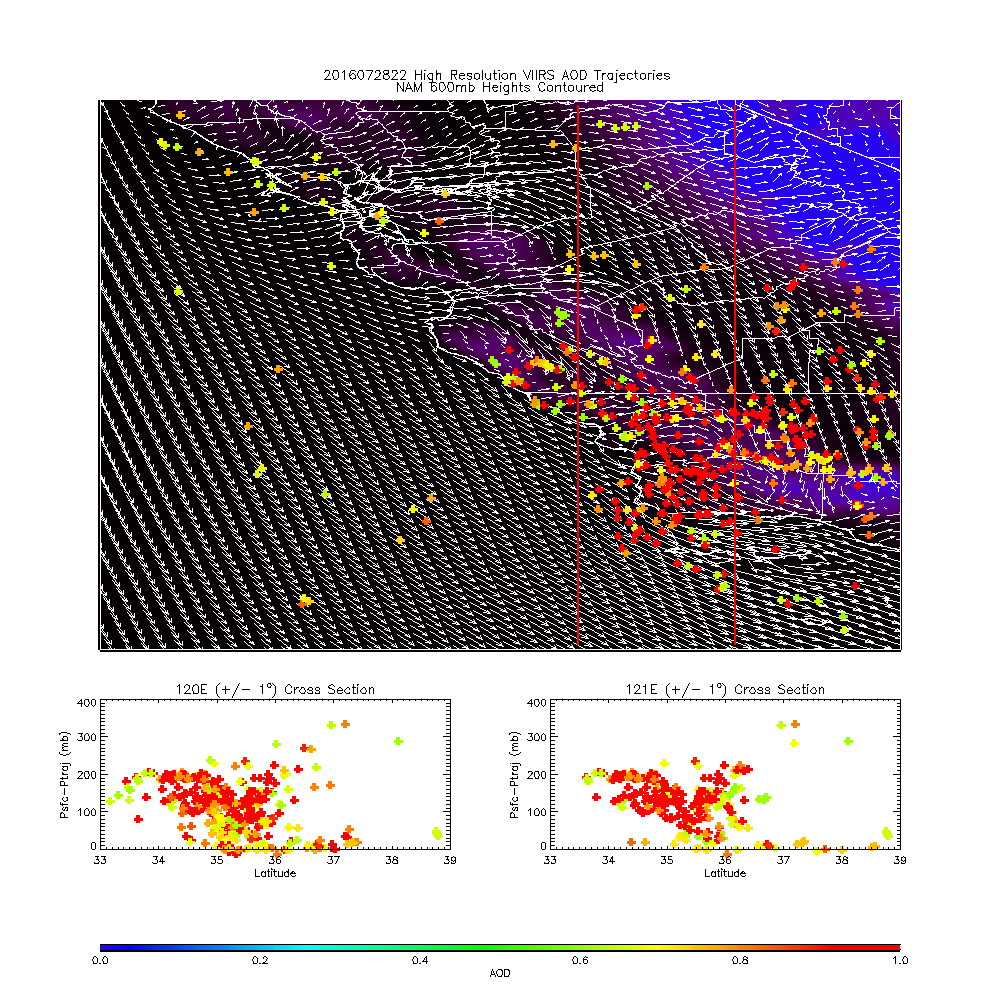 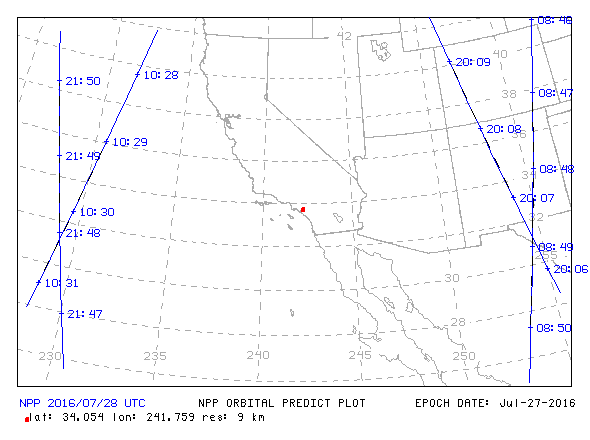